LISTA DE PREÇOS – ITENS NATALINOS DE 2022
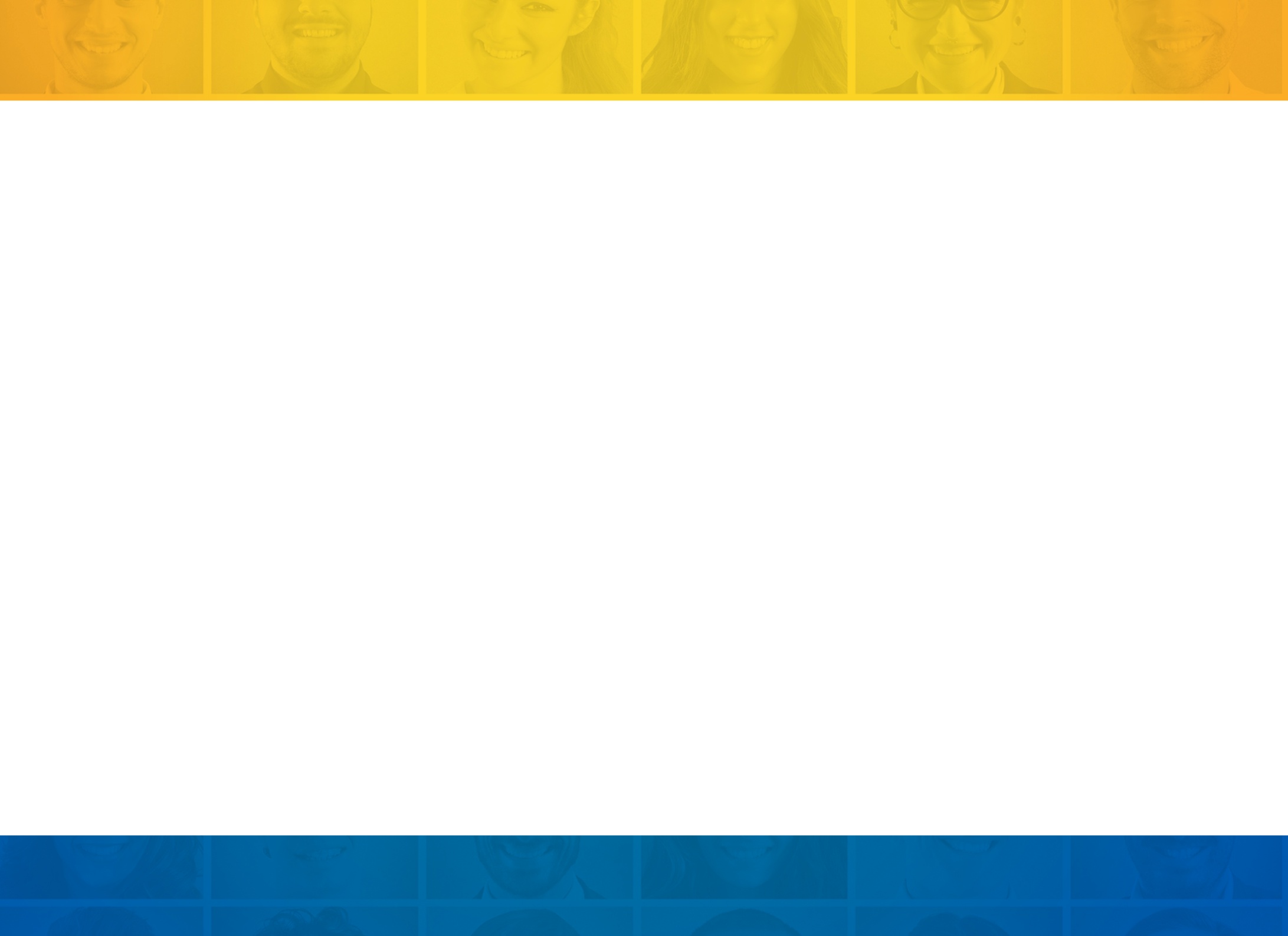 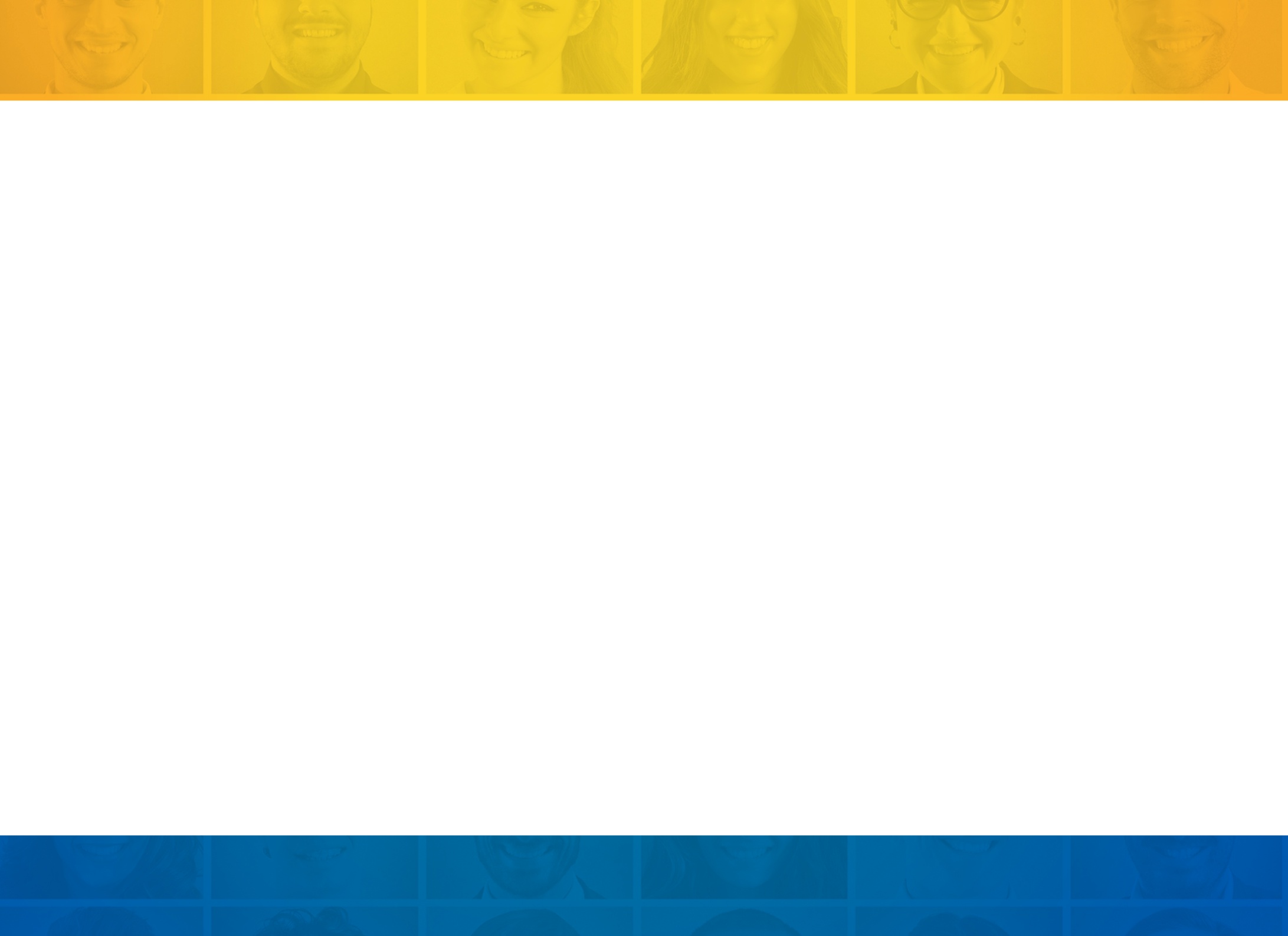